Tuesday
October 6, 2020
Quick Write:
Write about a time when you told a lie, but you shouldn't have. Why did you do it? How did it make you feel?
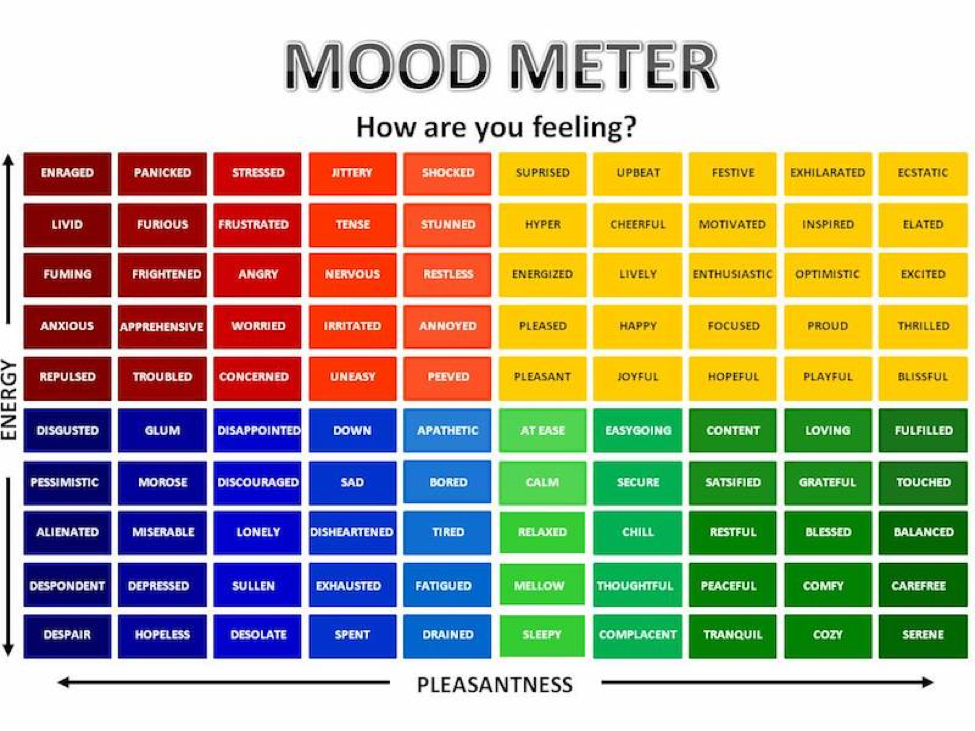 Social Emotional Learning Focus
SEL Video: How to Read Someone’s Mind. (GoNoodle)
ELA 
9:10-10:25
Math 
10:35-11:45
Eureka: Lesson 14 
Dividing Decimals with Remainders
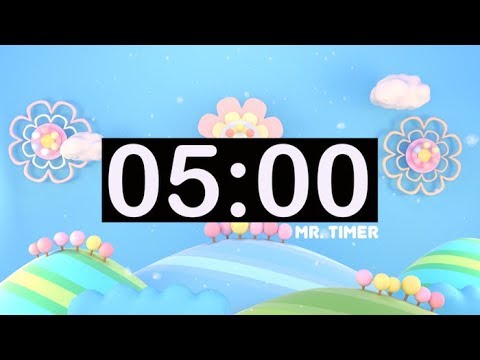 Review Lesson 14 Video
In your LEARN Book (p. 95-98)
Application Problem
Practice problems - Lesson 14
Independent Work In Schoology: 
Lesson 14 Exit Ticket
[Speaker Notes: Lesson 13 Exit Ticket (Sylvia has it made)]
Social Studies

Begin at 12:25
Log into Schoology and take your test. GOOD LUCK!
Afternoon Asynchronous Work
Independent Work: 
ReadWorks: Choose one of the assigned “Article-A- Day” activities to complete. Be sure to do ALL assigned parts of your choice article.
20 minutes of Choice Reading.
Make observations of your mold terrarium